Miejski Ośrodek Pomocy Społecznej             w Przasnyszu
Wolontariusz Roku 2014
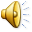 „im bardziej inny, tym bardziej mój” 
                                                                               Ks. Jan Kaczkowski
„Pomocna dłoń”Aleksandra Adamiak, Kornelia Muras i Martyna Bartosiewicz– Mały Wolontariusz Roku 2014
Urszula Hanna BojarskaWolontariusz Pracujący w Szkole Podstawowej nr 2 im. H.Sienkiewicza w Przasnyszu
Klaudia ZawadzkaWolontariusz Pracujący w „Naszej Szkole” Niepublicznej Szkole z Oddziałami Przedszkolnymi Realizującej Program Rehabilitacji w Przasnyszu
Sylwia BulickaWolontariusz Pracujący w Świetlicy „Promyk Jutrzenki” Zgromadzenia SS. Miłosierdzia Św. Wincentego a` Paulo w Przasnyszu
Maria PogwizdWolontariusz Pracujący w Filii nr 1 Miejskiej Biblioteki Publicznej im. Zofii Nałkowskiej w Przasnyszu
Alicja Adamczyk i Patrycja BączekWolontariusz  Pracujący w Zespole Szkolno – Rewalidacyjno – Wychowawczym JESTEM w Przasnyszu
Jolanta CzaplickaWolontariusz Pracujący w Filii nr 2 Miejskiej Biblioteki Publicznej i. Zofii Nałkowskiej w Przasnyszu
Karolina Teresa KuligowskaWolontariusz Pracujący na Rzecz Dzieci Miejskiego Przedszkola nr 1 im. Marii Kownackiej w Przasnyszu
Marta KieczmerskaWolontariusz Pracujący na Rzecz Dzieci Miejskiego Przedszkola nr 2 z Oddziałami Integracyjnymi w Przasnyszu
Barbara DawidowiczWolontariusz Pracujący na Rzecz Dzieci Szkoły Podstawowej nr 1 z Oddziałami Integracyjnymi im. Kawalerów Orderu Uśmiechu w Przasnyszu Pomagający Dzieciom w Nauce
Agata Lubowiedzka i Daria LubowiedzkaWolontariusz Pracujący w szkole Podstawowej nr 2 im. H.Sienkiewicza w Przasnyszu Pomagający Dzieciom w Nauce
Justyna KawieckaWolontariusz Pracujący Podczas Festiwalu Fabryka Światła
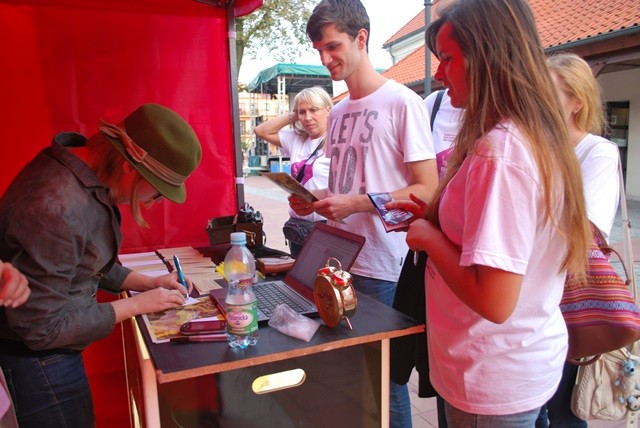 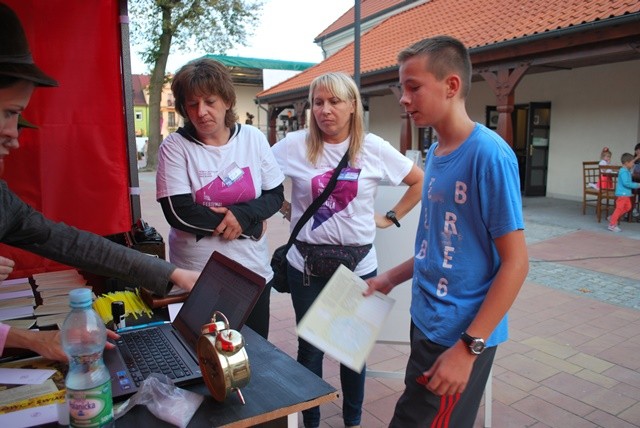 Milena KurzyńskaWolontariusz Pracujący w Domu Pomocy Społecznej Zgromadzenia SS. Miłosierdzia Św. Wincentego a` Paulo w Przasnyszu
Miejski Ośrodek Pomocy Społecznej 
w Przasnyszu
Wolontariusz Roku 2014
„ jak ktoś jest Ci bliski, to ci na nim zależy”
                                                                            Ks. Jan Kaczkowski